Hurray! Alla jħobbni permezz ta’ Ġesu’
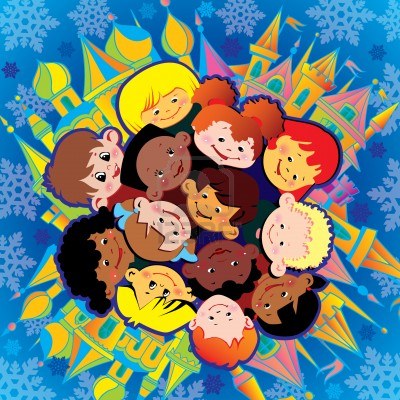 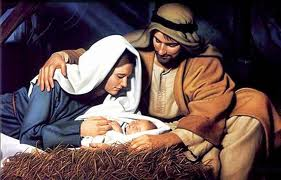 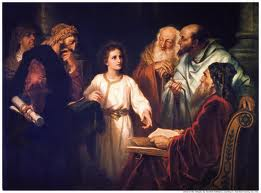 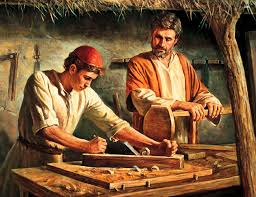 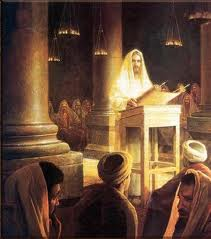 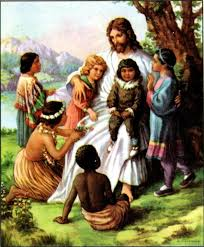